MXWare Overview
1
MXWare overview
17-Feb-17
Framework design goals
MXWare overview
17-Feb-17
2
Software installation
MXWare overview
17-Feb-17
3
Build system
MXWare overview
17-Feb-17
4
Use and development models
MXWare overview
17-Feb-17
5
Core components
6
MXWare overview
17-Feb-17
General features
MXWare overview
17-Feb-17
7
Class factories
MXWare overview
17-Feb-17
8
Plugins
MXWare overview
17-Feb-17
9
Configuration system
MXWare overview
17-Feb-17
10
[Speaker Notes: The configuration system allows the user to steer the framework execution at runtime in complex and extensible ways.
From the user point of view the configuration system is an XML file to modify. In future the user configuration should be done by a specific GUI which modifies the underlying XML. Easiest thing is to show it.
The leaf of the XML tree contain the attributes to modify. One of the most important thing is the type attribute of many elements which allows to choose between different implementations which can also be loaded at runtime through a plugin.


The main advantage of the XML is the fact that it is a recursive tree and every branch can be used as a configuration file for a component of the program.]
Additional Core features
MXWare overview
17-Feb-17
11
Simple example
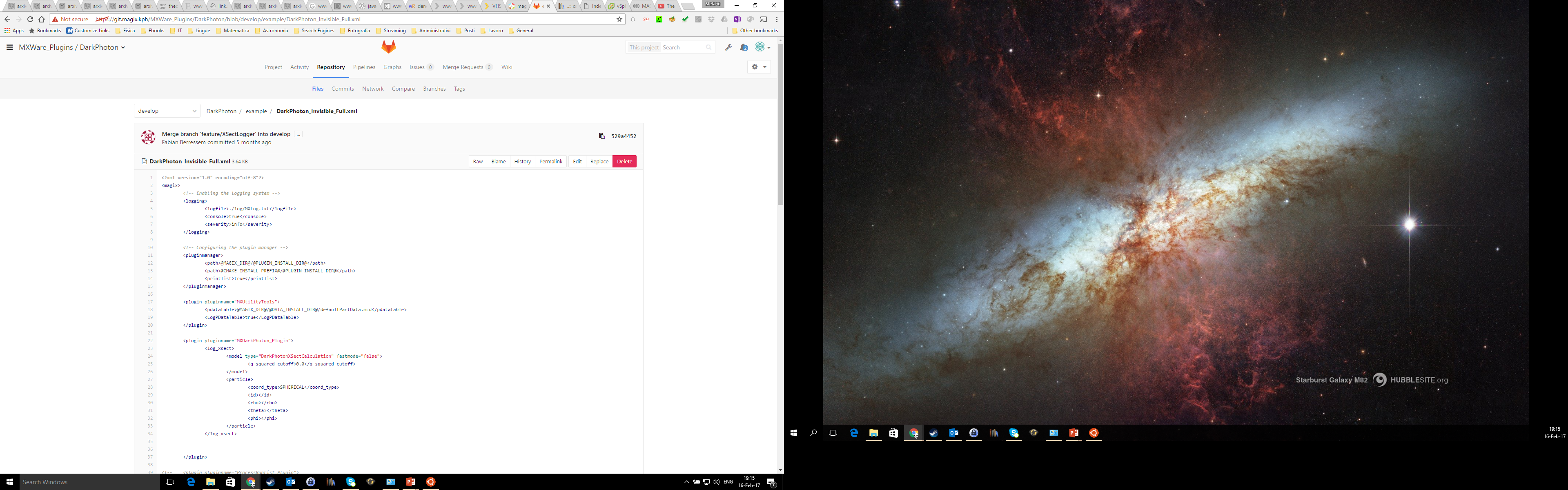 Logging system configuration
Tells where to find the plugins
Loading of particle masses
Custom program (analytic calculation of DP cross-section)
Defined in a user plugin
MXWare overview
17-Feb-17
12
I/O Model
13
MXWare overview
17-Feb-17
Data structure
MXWare overview
17-Feb-17
14
Data processing
MXWare overview
17-Feb-17
15
Serialization
MXWare overview
17-Feb-17
16
Examples
MXWare overview
17-Feb-17
17
MC Generators
18
MXWare overview
17-Feb-17
Process flow
MXWare overview
17-Feb-17
19
Beam generator
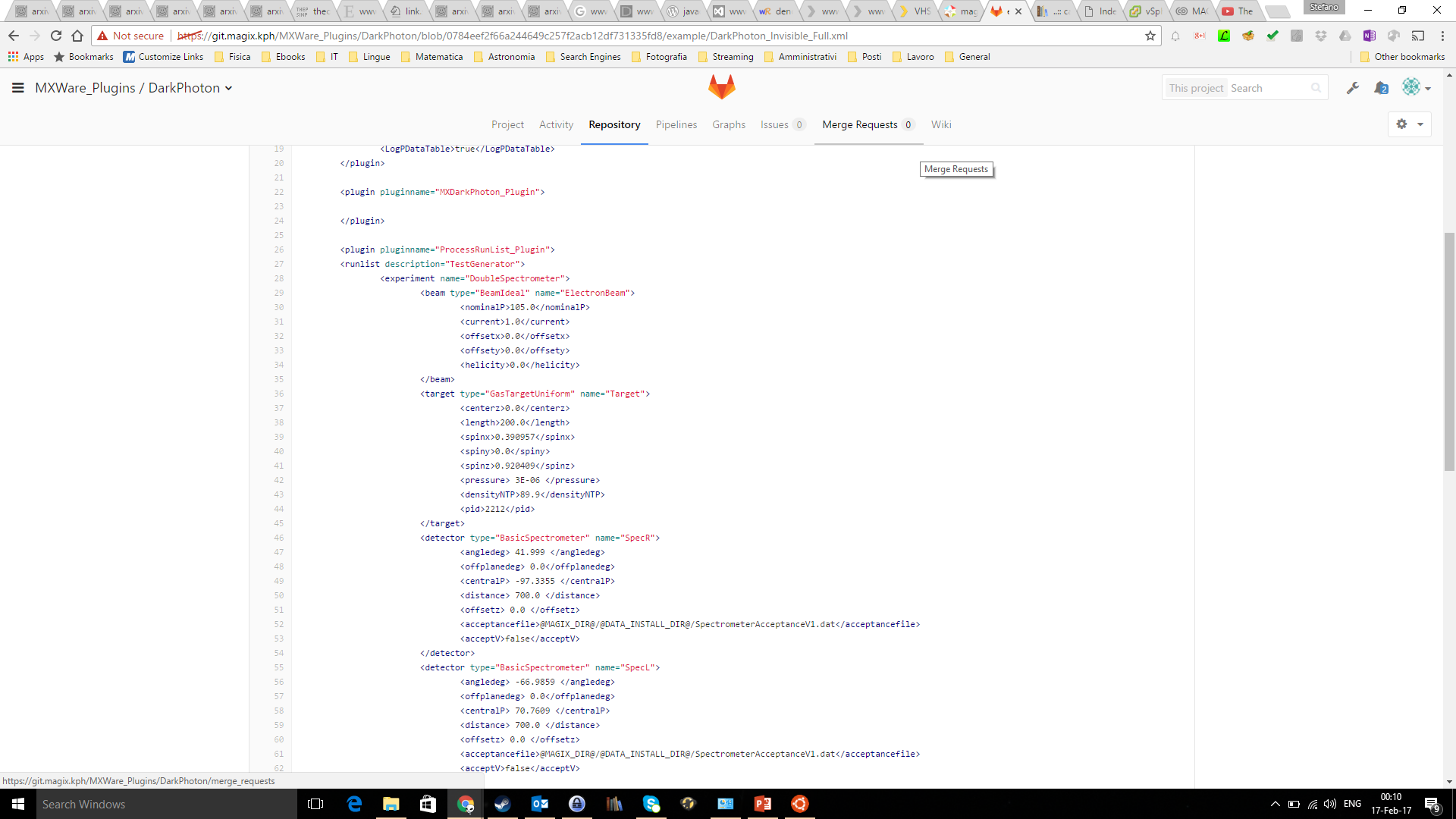 MXWare overview
17-Feb-17
20
Target Generator
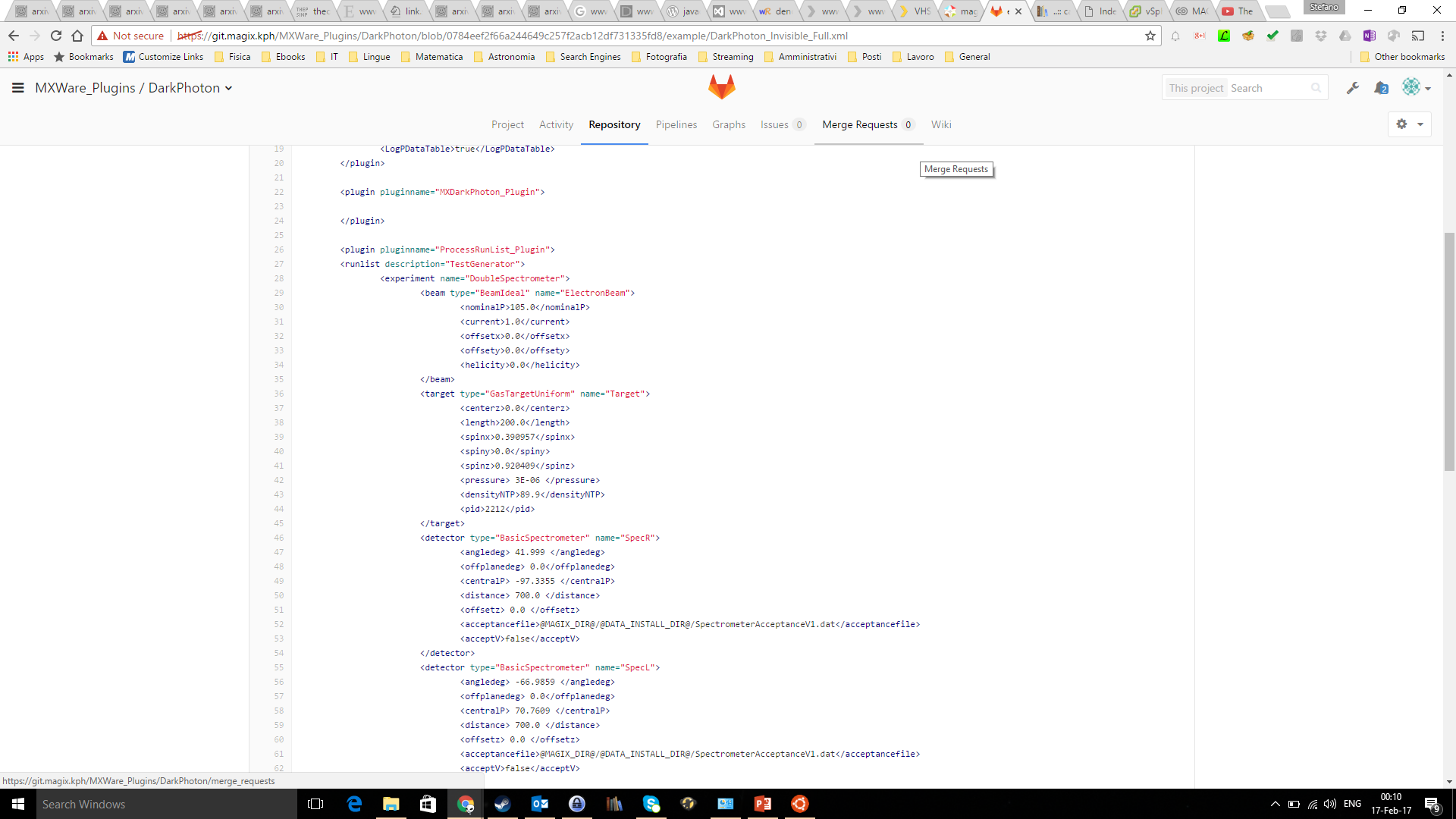 MXWare overview
17-Feb-17
21
Detector description
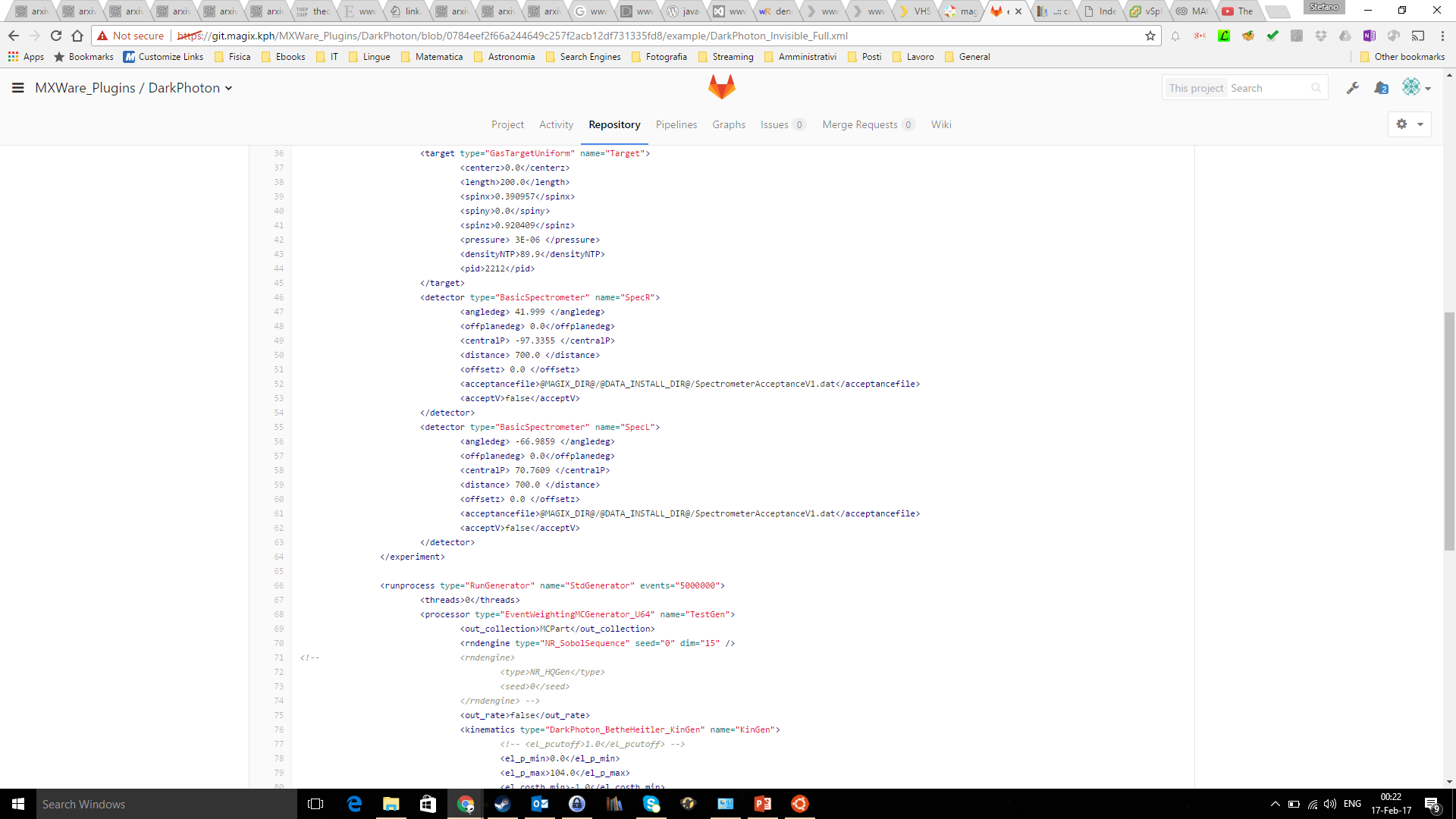 MXWare overview
17-Feb-17
22
Kinematics generator & model correction
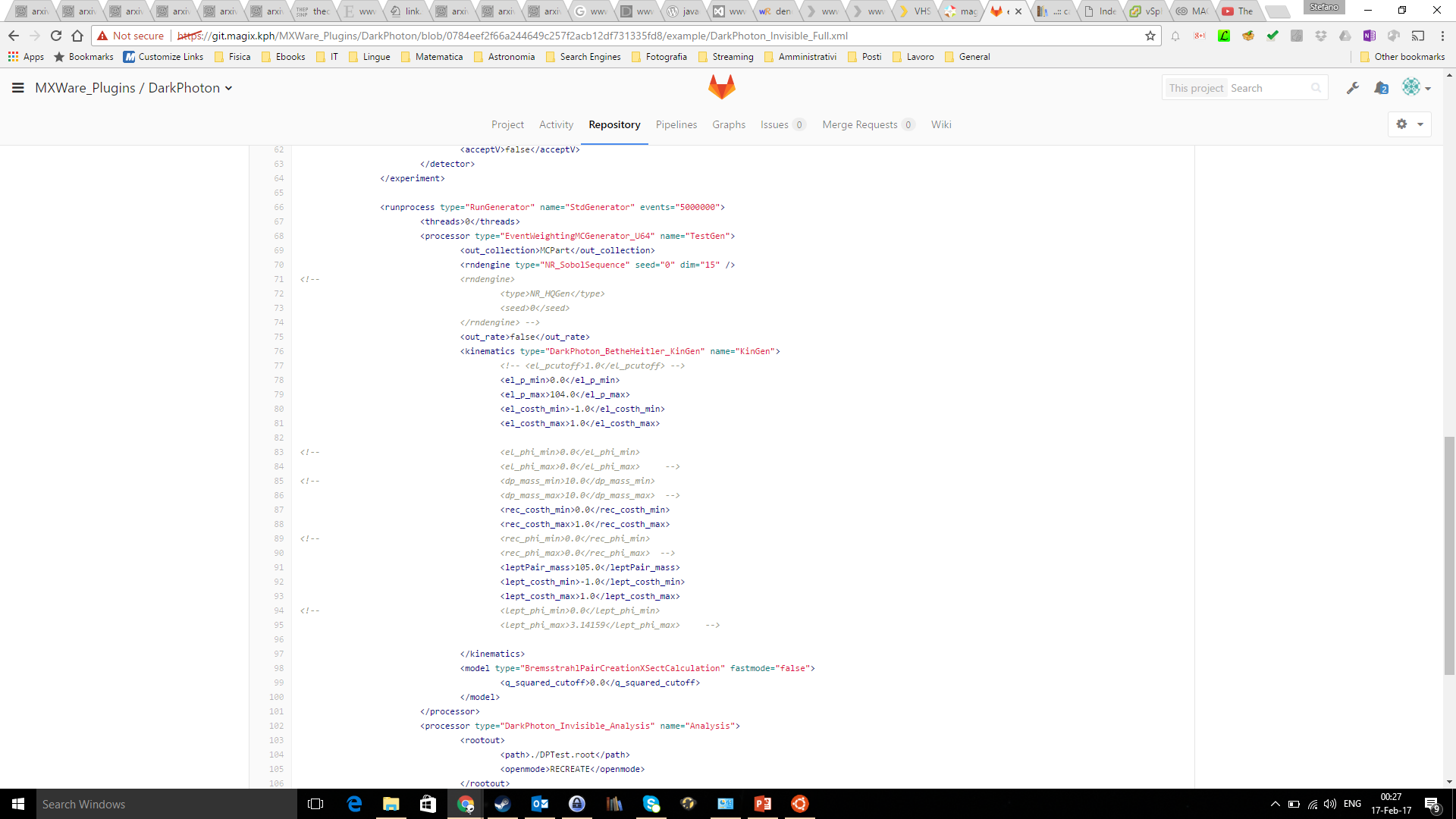 MXWare overview
17-Feb-17
23
conclusions
24
MXWare overview
17-Feb-17
More components
MXWare overview
17-Feb-17
25
Summary
MXWare overview
17-Feb-17
26
Backup
27
MXWare overview
17-Feb-17
Random numbers
28
MXWare overview
17-Feb-17
Generators
MXWare overview
17-Feb-17
29
Distributions
MXWare overview
17-Feb-17
30
GEM Data Reconstruction
31
MXWare overview
17-Feb-17
Data structures
MXWare overview
17-Feb-17
32